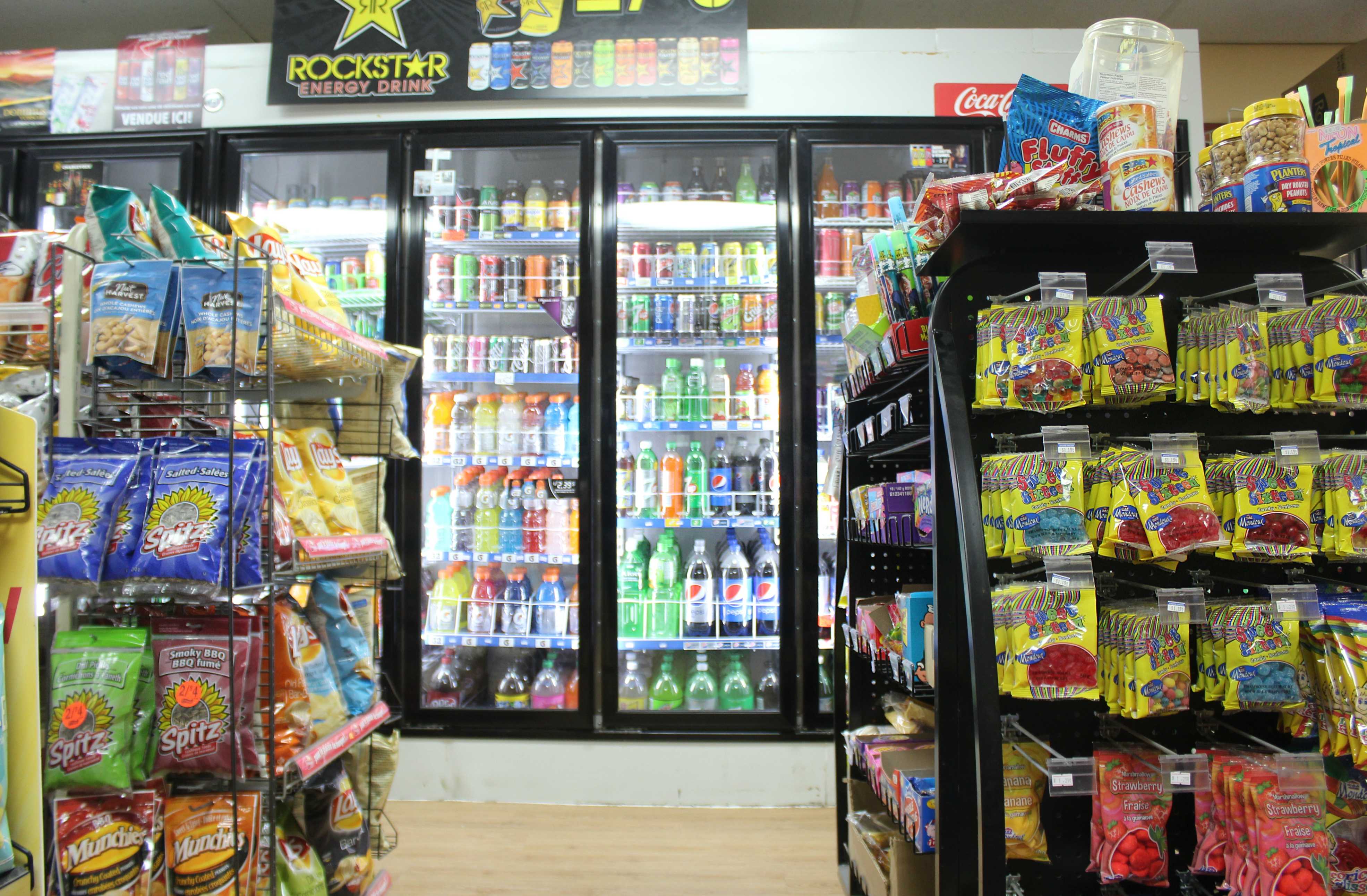 SIMP
Stooyboard fait par Olivier Lessard
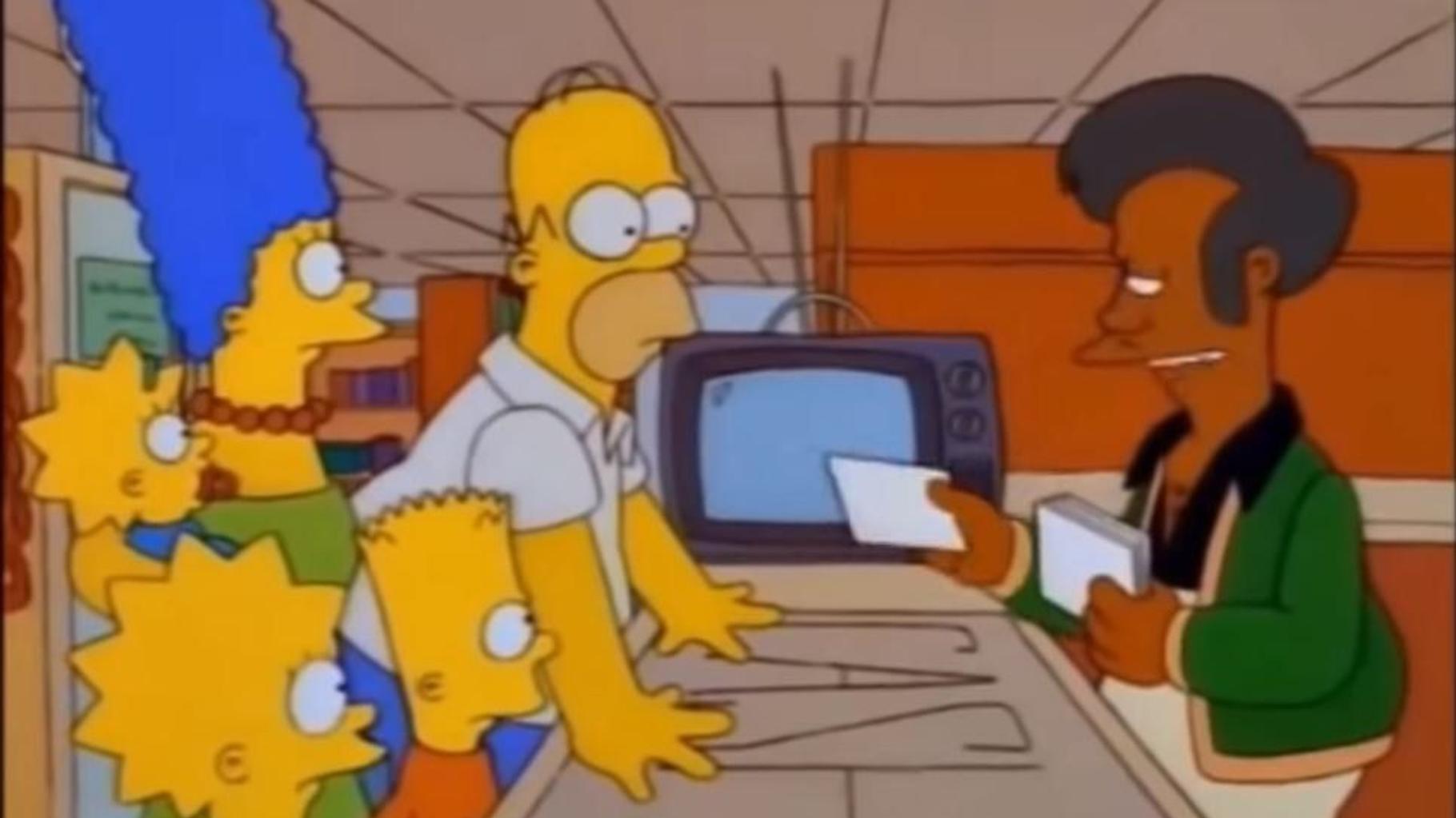